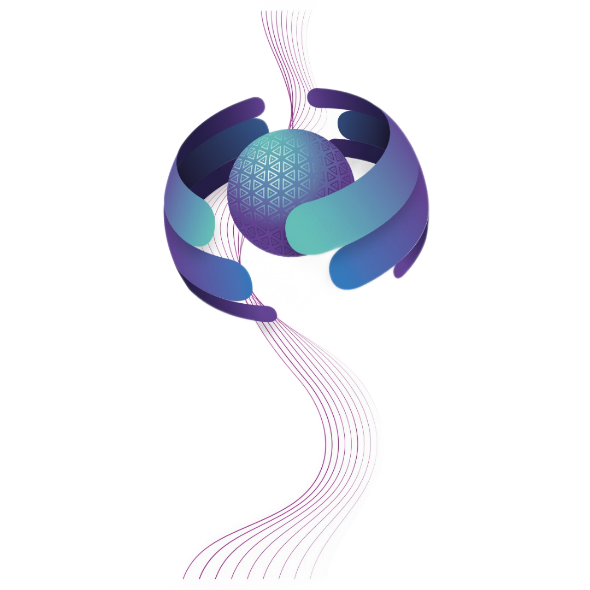 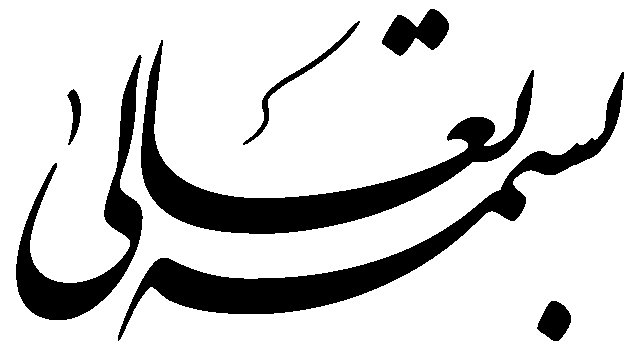 نام مقاله:

نویسندگان:

تابستان 1401
همایش بین‌المللی فرصت‌های سرمایه‌گذاری شهر تهران
15–16 تیر 1401
مرکز همایش های بین المللی 
برج میلاد
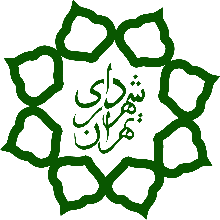 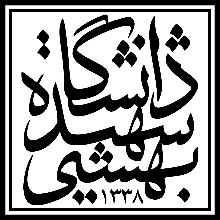 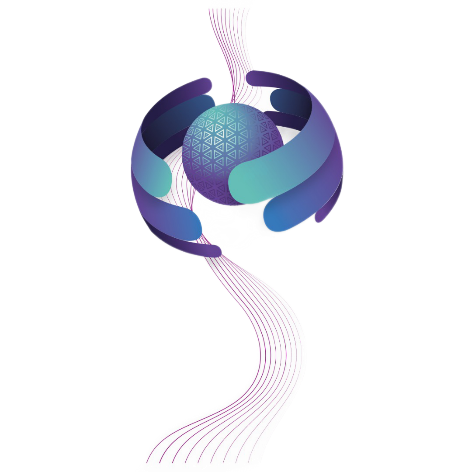 «بیان مسئله»
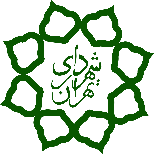 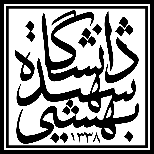 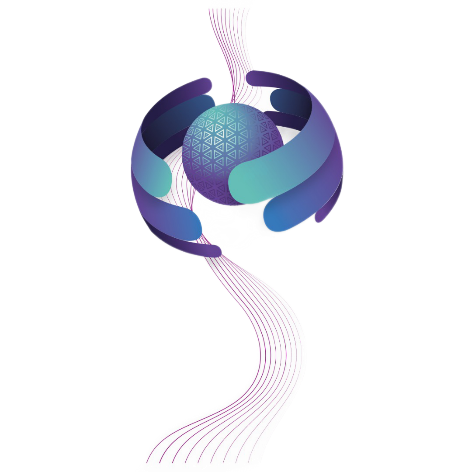 «پیشینه پژوهش»
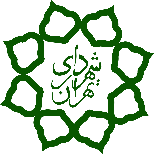 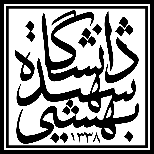 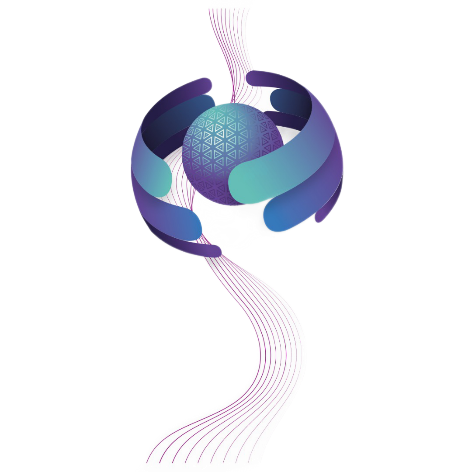 «روش تحقیق»
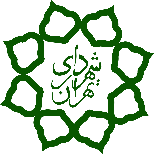 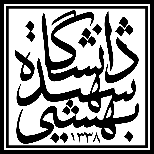 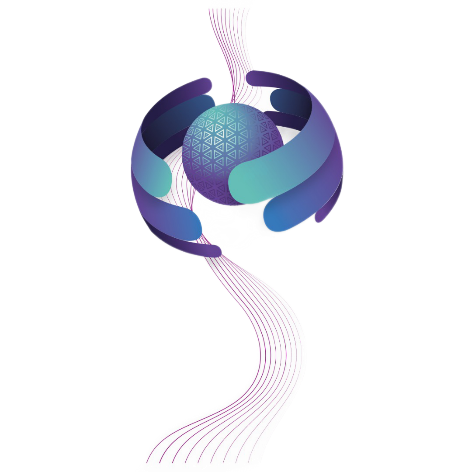 «نتایج و بحث»
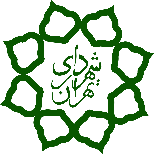 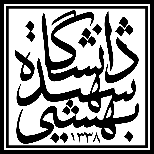 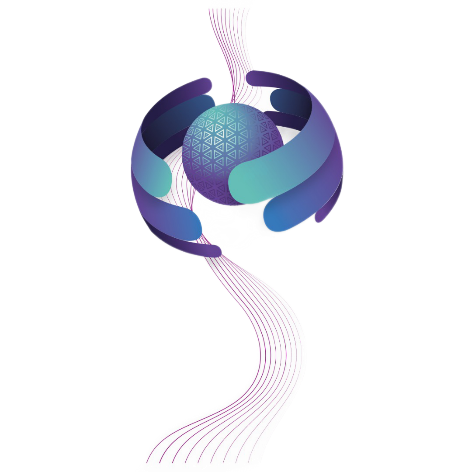 «پیشنهادها»
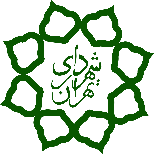 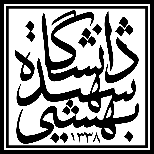 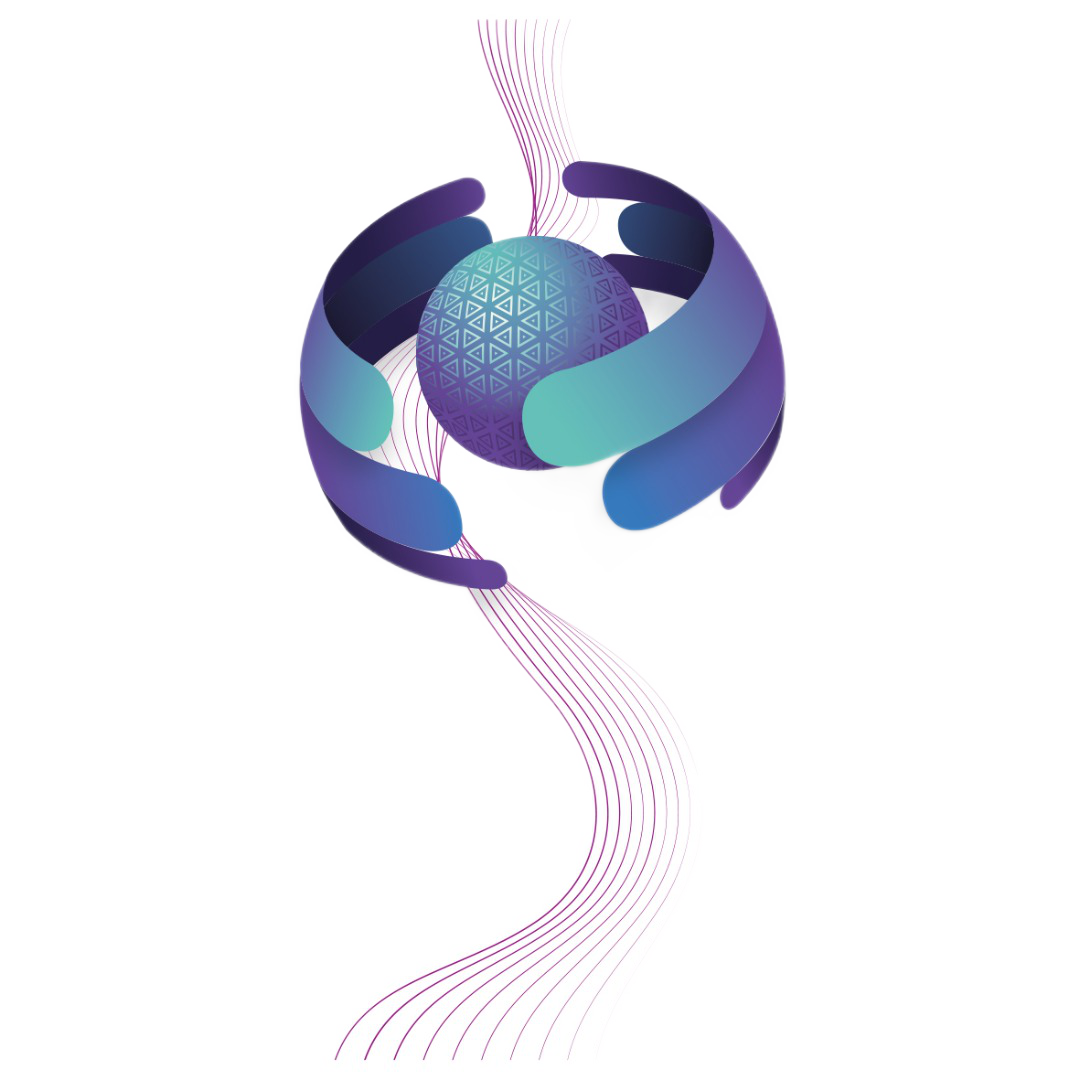 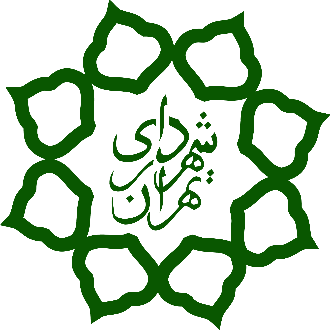 با تشکر از توجه شما
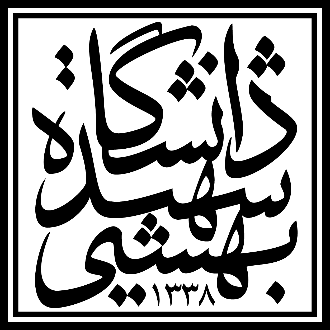